1
Il Piano Triennale di Azioni Positivehttps://web.infn.it/CUG/images/alfresco/Ptap/20150331_del_cd_13635.pdf
20/07/16
Normativi italiana: strategie introdotte ANCHE attraverso PTAP

le azioni positive sono misure temporanee speciali che, in deroga al principio di uguaglianza formale,  mirano a rimuovere gli ostacoli alla piena ed effettiva parità di opportunità tra donne e uomini. Sono misure “speciali”, in quanto non generali ma specifiche e ben definite, che intervengono in un determinato contesto per eliminare ogni forma di discriminazione, sia diretta che indiretta e “temporanee”, in quanto necessarie fintanto  si rilevi una disparità di trattamento tra donne e uomini.
Alessia Bruni, Bologna, per il CUG
2
Strategia europea per la scienza e il genere
Fix the numbers/statistics (no numbers no problem), dal 2006
Fix women => Fix institutions, 2012
Fix research, inserimento della dimensione di genere nei contenuti della  ricerca 2013
20/07/16
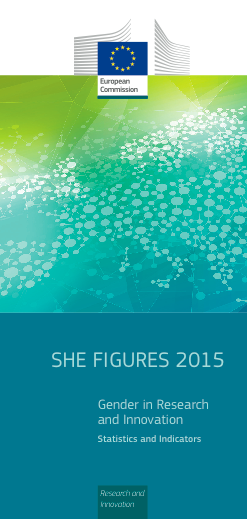 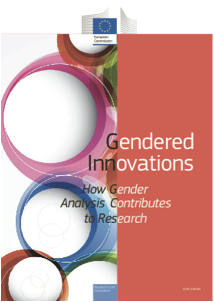 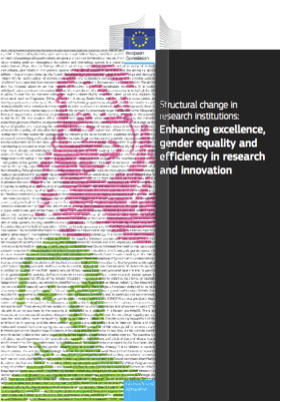 Alessia Bruni, Bologna, per il CUG
3
INFN: V PTAP 2014-2016, adottato a marzo 2015del. CD 13685 28 marzo 2015
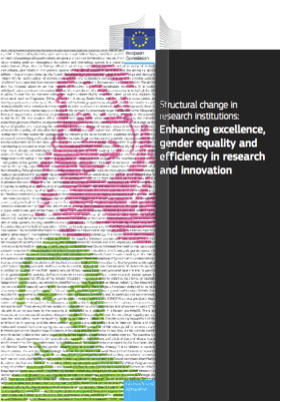 PTAP recepisce
“Structural change in research institutions: Enhancing excellence, gender equality and efficiency in research and innovation”, European Commission 2012
 
Codice di comportamento per I pubblici dipendenti e le linee guida per la trasparenza e contro la corruzione dell'ANAC (ex CIVIT) nell’ottica di contrastare fenomeni di cooptazione

Relazione sul Benessere organizzativo della Consigliera di Fiducia 
Il Gender Audit del progetto europeo GENISLAB, analisi del CUG e dei CPO, le osservazioni del CVI

E’ articolato in obiettivi, azioni specifiche, soggetti attuatori, indicatori di risultato
E’ il momento di fare il punto sulla realizzazione del PTAP 2014-2016
20/07/16
Alessia Bruni, Bologna, per il CUG
[Speaker Notes: Problema: Scadenza PTAP – Relazione annuale]
4
Fix the institutions – obiettivi del cambiamento strutturale
aumentare la trasparenza dei processi decisionali e aumentare la circolazione delle informazioni (sfavorire la rete dei “vecchi ragazzi”) ;
rimuovere i pregiudizi inconsapevoli dalle pratiche istituzionali (pratiche non neutre);
promuovere l'eccellenza attraverso la promozione della diversità (cambiare la definizione di eccellenza nella valutazione);
migliorare la ricerca attraverso l'integrazione della prospettiva di genere (nuove opportunità);
migliorare/modernizzare la gestione del personale e l'ambiente di lavoro (ad es. l’organizzazione del lavoro è basata su “stereotipi maschili” che rendono difficile conciliare lavoro e vita privata)
20/07/16
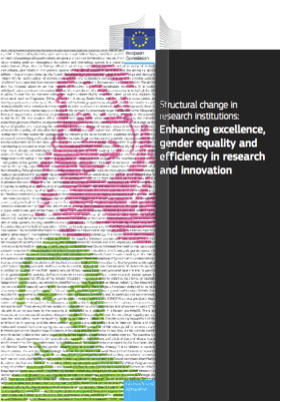 Alessia Bruni, Bologna, per il CUG
5
Fix the numbers: no number, no problem(vedi Relazione Annuale CUG 2015)https://web.infn.it/CUG/index.php?option=com_content&view=article&id=77:relazione-annuale-del-cug-2015&catid=29:news-infn&lang=it&Itemid=153
20/07/16
Forte invecchiamento dell’ente
Le donne laureate in fisica sono il 35-38%, numero stabile da almeno il 2000. Tra i ricercatori a tempo indeterminato le donne sono il 22%, con la stessa distribuzione di età degli uomini.
Segregazione orizzontale, differente presenza nelle diverse CSN
Segregazione verticale, La probabilità per una ricercatrice donna di diventare dirigente è meno della probabilità che ha un collega uomo. Eppure al concorso di abilitazione scientifica nazionale 2012 le ricercatrici INFN hanno ottenuto l'abilitazione di I e II fascia con percentuali superiori o non inferiori ai loro colleghi uomini
Discriminazione retributiva: in media una ricercatrice donna guadagna 3400 euro all’anno (-6.6%) di meno di un ricercatore uomo.
Sotto rappresentazione nelle commissioni di nomina rispetto alle elettorali
Discriminazione indiretta per amministrativi VIII-IV livello dovuta al CCL
Alessia Bruni, Bologna, per il CUG
6
Fix the numbers: no number, no problemDati del conto annuale
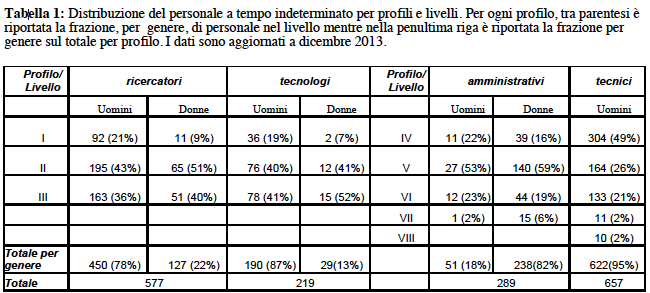 20/07/16
Alessia Bruni, Bologna, per il CUG
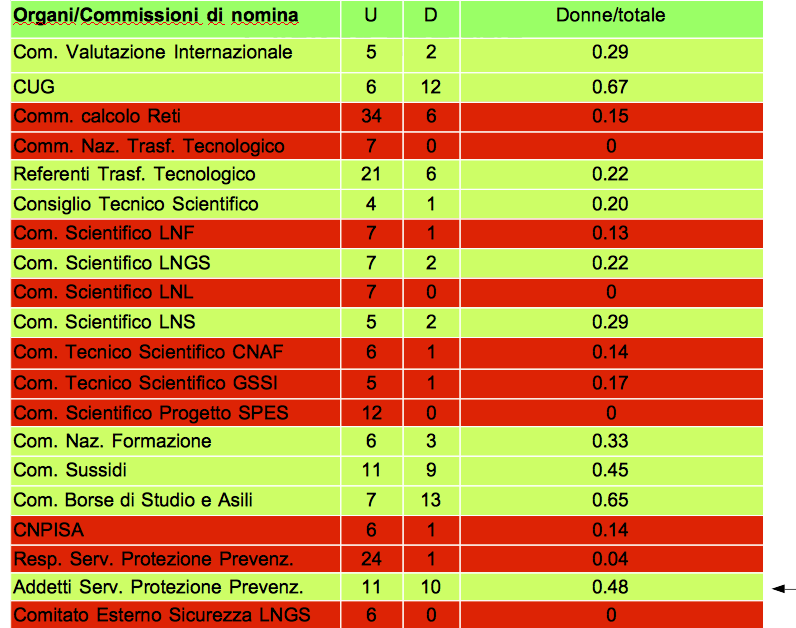 Monitorare gli organismi direttivi
Dati dalle pagine web

PTAP 3.2
7
20/07/16
Alessia Bruni, Bologna, per il CUG
8
Monitorare le fasi di reclutamento/promozioneConcorsi per dirigente di ricerca Dati dalle delibere dei concorsi, lista forse non completa
20/07/16
Alessia Bruni, Bologna, per il CUG
9
Statistiche di genere
Proposta: seguire le indicazioni europee per gli organismi della ricerca 

Organigramma: pubblicare le statistiche per sesso e età degli organi decisionali, 
Monitorare ogni passo nei concorsi (assegni, assunzioni, promozioni):
Nei verbali delle commissioni di concorso e nelle delibere di proclamazione dei vincitori dei concorsi siano inseriti i seguenti dati divisi per genere
# domande ricevute, separatamente per uomini e donne
# ammessi al concorso, separatamente per uomini e donne
# ammessi agli scritti, separatamente per uomini e donne
# ammessi all’orale, separatamente per uomini e donne
# vincitori, separatamente per uomini e donne

PTAP 1.3 Da anni è stato costituito un Gruppo di lavoro sulle statistiche di genere (Alessia Bruni, Paola Fabbri, Claudia Tomei) in attesa di riprendere la collaborarazione con AC e servizio informativo
20/07/16
Alessia Bruni, Bologna, per il CUG
10
Elaborazione di una strategia di comunicazione PTAP 1.1
20/07/16
Molte informazioni sono pubbliche, la trasparenza è aumentata. Trasparenza non è comunicazione

Ad esempio, al fine di ottimizzare la comunicazione:
Modalità della circolazione delle informazioni da AC verso strutture 
Creazione di pagine web riservate ai dipendenti, ie. news amministrative
Comunità di pratica. Mettere in comune le buone prassi,
PTAP 2.2 Garantire meccanismi di pubblicità per la copertura di posizioni vacanti
Alessia Bruni, Bologna, per il CUG
11
20/07/16
Alessia Bruni, Bologna, per il CUG
12
20/07/16
Alessia Bruni, Bologna, per il CUG
13
PTAP 4.1 Inserire la dimensione del genere nei documenti dell'Istituto
 
La ricerca è di/per uomini e donne, fatta da persone con aspirazioni diverse. Diversità intesa come ricchezza dell’ente.

E’ importante considerare la diversità in:
Genere ed età nell’organizzazione dei tempi della ricerca 
Comunicazione della scienza
Formazione scientifica, formazione al management: considerare genere ed età nei contenuti del corso, dei partecipanti e docenti
Sicurezza: considerare rischi in funzione dell’età e sesso e differente abilità
20/07/16
Alessia Bruni, Bologna, per il CUG
14
Ptap 5. Migliorare la gestione del personale e l’ambiente di lavoro
20/07/16
supporto alla genitorialità e alla cura, soprattutto nelle fasi iniziali della carriera, Attenzione al congedo parentale, anche per assegnisti
Il contratto per il personale in tassazione separata INPS (assegni di ricerca e articoli 22) deve riportare che l’integrazione del 20% dello stipendio a carica degli INFN per il periodo di congedo obbligatorio per maternità va richiesta esplicitamente 

E’ necessaria una circolare sull’estensione del congedo parentale  per personale iscritto alla gestione separata (circolare INPS 77 del 13/5/2013)

Formazione dei direttori ai diritti dei genitori

Comunità di pratica per diversamente abili, lavorare con i dipendenti diversamente abili per la rimozione degli ostacoli alla diversa abilità
Alessia Bruni, Bologna, per il CUG
15
20/07/16
Alessia Bruni, Bologna, per il CUG
16
Priorità
1)  circolare/direttiva interne per definire le modalità di consultazione del CUG con il vertice dell’ente (proponiamo un incontro specifico)

2) Nei verbali delle commissioni di concorso e nelle delibere di proclamazione dei vincitori dei concorsi siano inseriti i dati divisi per genere

3) E’ in sospeso la richiesta di accesso agli atti (verbali dei precedenti concorsi) 

4) si chiede che nei contratti firmati  dal personale in gestione separata INPS (assegni di ricerca e articoli 2222) sia scritto che l’integrazione del 20% dello stipendio a carica degli INFN per il periodo di congedo obbligatorio per maternità va esplicitamente richiesta dall’interessata.

5) E’ necessaria una circolare sull’estensione del congedo parentale  per personale iscritto alla gestione separata (circolare INPS 77 del 13/5/2013)
20/07/16
Alessia Bruni, Bologna, per il CUG